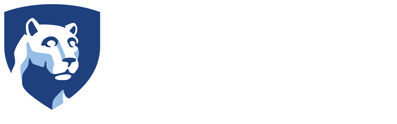 Deborah Ehrenthal, Director
Executive Committee:
Keith Aronson
Danielle Downs
Leif Jensen
Koraly Pérez-Edgar
Joshua Smyth
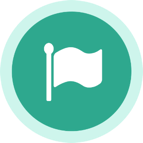 What is the job of the OSVPR Institutes?
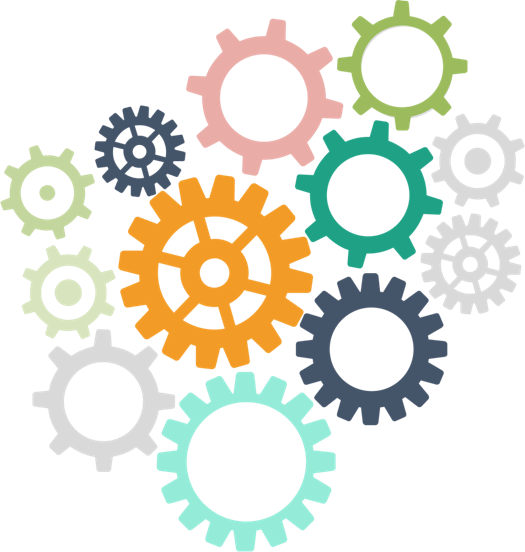 Engines of innovation, promoting excellence in interdisciplinary team science from basic discovery to fielding and testing evidence-based solutions to human, social and technical problems.

The OSVPR Institutes:
Clinical and Translational Science Institute
Huck Institutes of the Life Sciences 
Institute for Computational and Data Sciences
Institutes of Energy and the Environment 
Materials Research Institute
Penn State Cancer Institute 
Social Science Research Institute
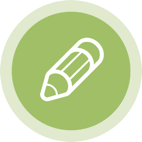 What do the OSVPR Institutes do?
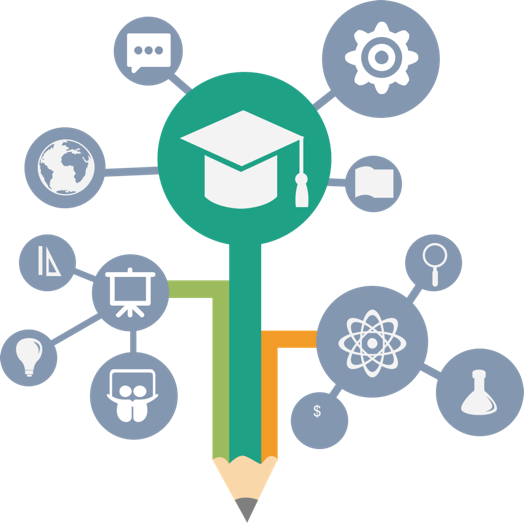 Develop and support interdisciplinary communities of scholars – including through building and maintaining shared facilities and services, consultation, seed grant funding, seminars and workshops, and co-funding faculty.
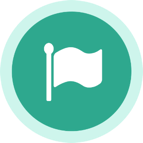 SSRI’s Mission
To promote interdisciplinary collaborations that address critical human and social problems and translate scientific discoveries to effect measurable outcomes for human behavior, health, and development.  
Fundamental to the social and behavioral sciences is understanding the role of human behavior in adapting to change, in resilience in the face of challenge, and in effecting change in the human condition.
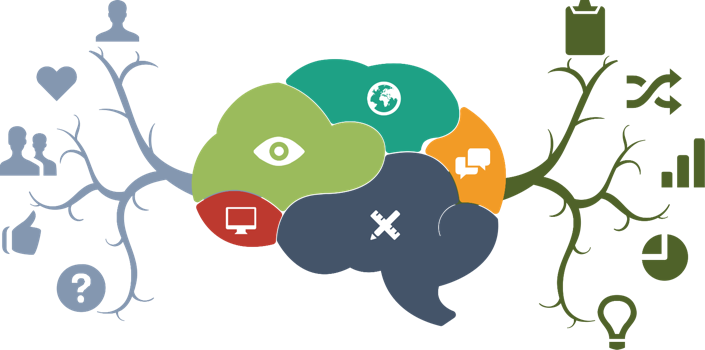 Definition of social and behavioral science (OBSSR, ND):
The term social includes sociocultural, socioeconomic, and socio-demographic status, the multiple levels of the social context (from small groups to complex cultural systems and societal institutions), and bio-social interactions. 
The term, behavior encompasses overt actions, underlying psychological processes, including cognition, emotion, personality, motivation, and decision-making, and bio-behavioral interactions.
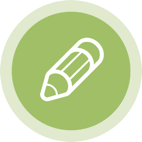 SSRI ORG Chart
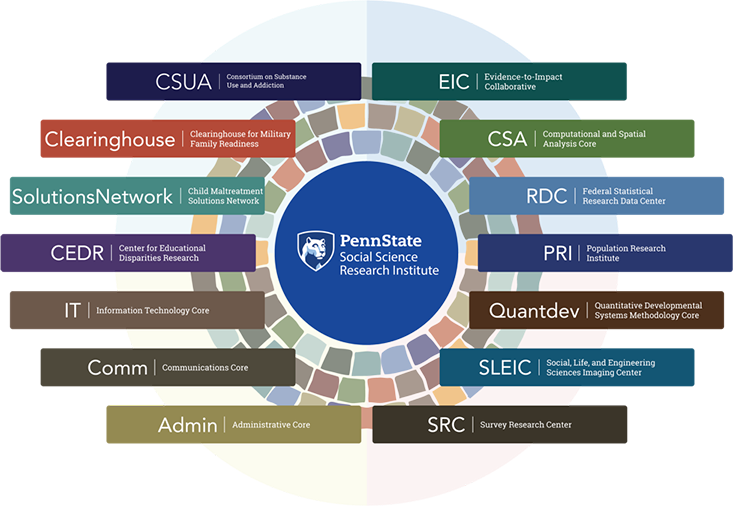 SSRI 2015-2024 Strategic Aims
Smart and Connected Health
The Human System
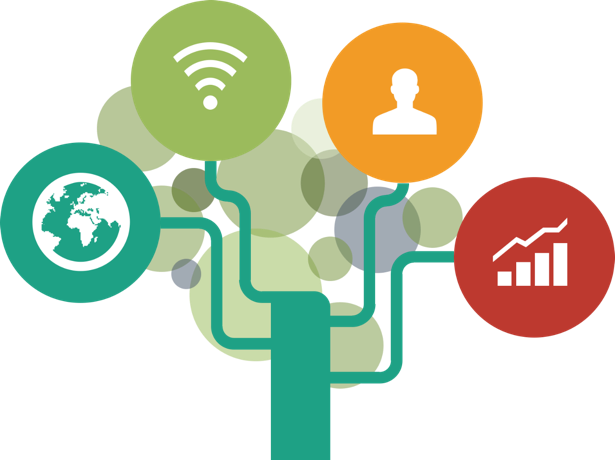 Data  Knowledge  Impact
Social Disparities
Innovative Methods 
Dissemination and Implementation Science
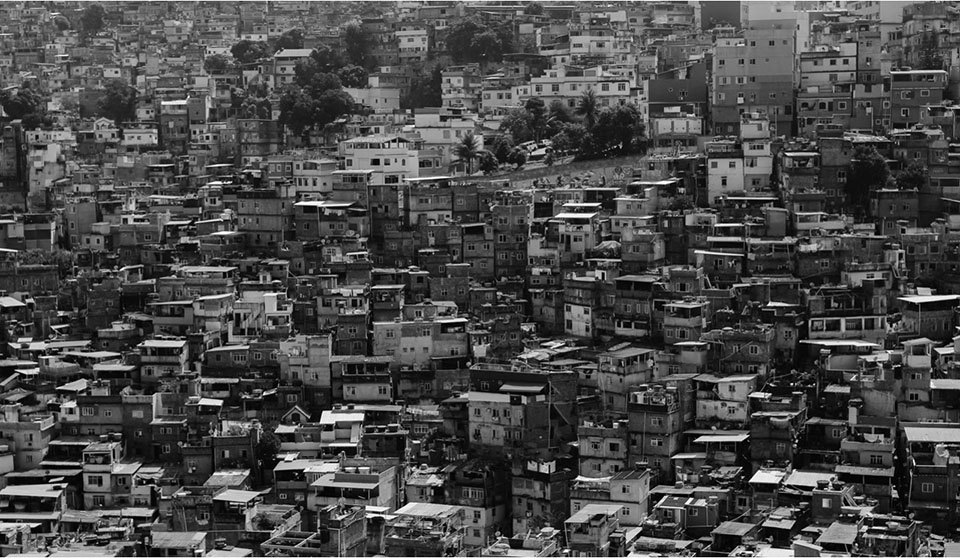 SSRI 2015-2024 Strategic Aims
Discovery of causes and consequences and development of policies and programs for remediating widening gaps in health, education, and access to resources -- toward sustainability of a growing, changing, and diverse population in a global society
Social Disparities
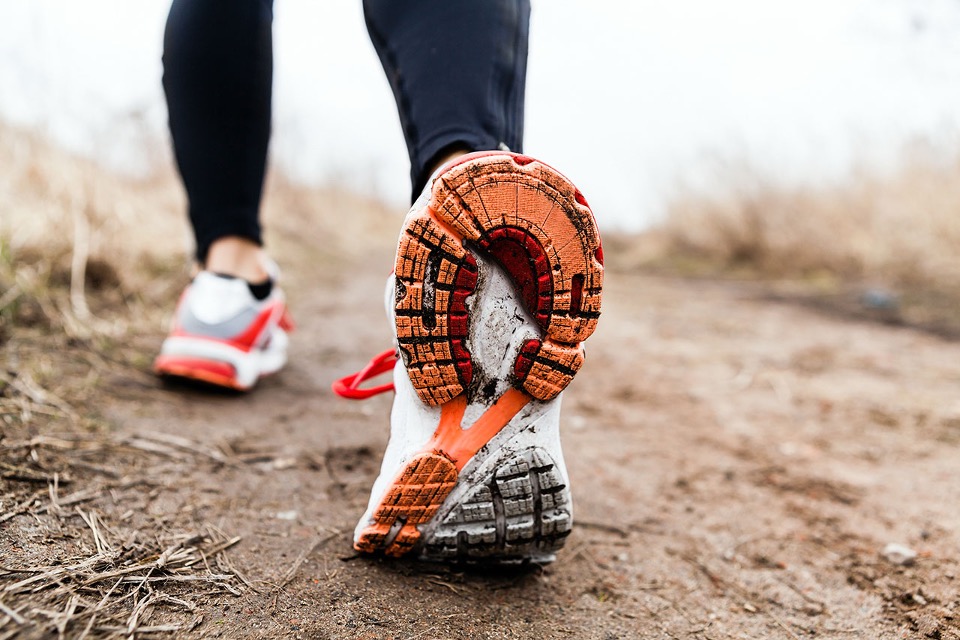 SSRI 2015-2024 Strategic Aims
Novel methodologies (electronic devices, social media, human-technology hybrids), big data analytics, and other innovations for enhancing health and health behavior and optimizing health care and health care delivery toward a sustainable health system
Smart and Connected 
Health
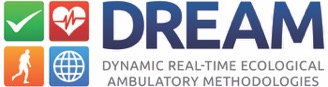 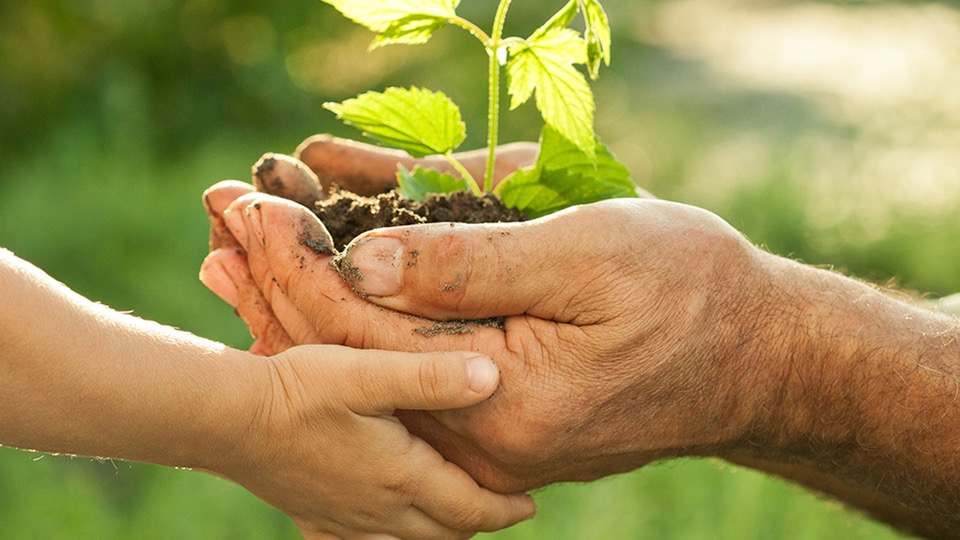 SSRI 2015-2024 Strategic Aims
How environments and experiences get under the skin to affect stress and immune functions, social, cognitive, and affective neural processes, and gene-related mechanisms in human health and development—and the ways in which these bio-psycho-social processes both shape and are shaped by human behavior
The Human System
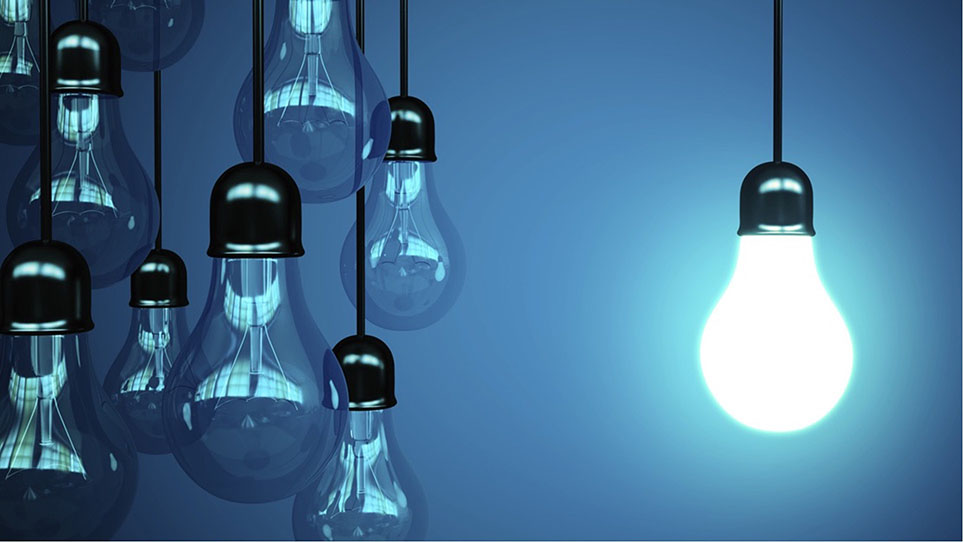 SSRI 2015-2024 Strategic Aims
Data Knowledge 
Novel approaches to research design; data collection, privacy and security; and modeling and analysis to illuminate the complexities of human behavior, health and development
Innovative Methods
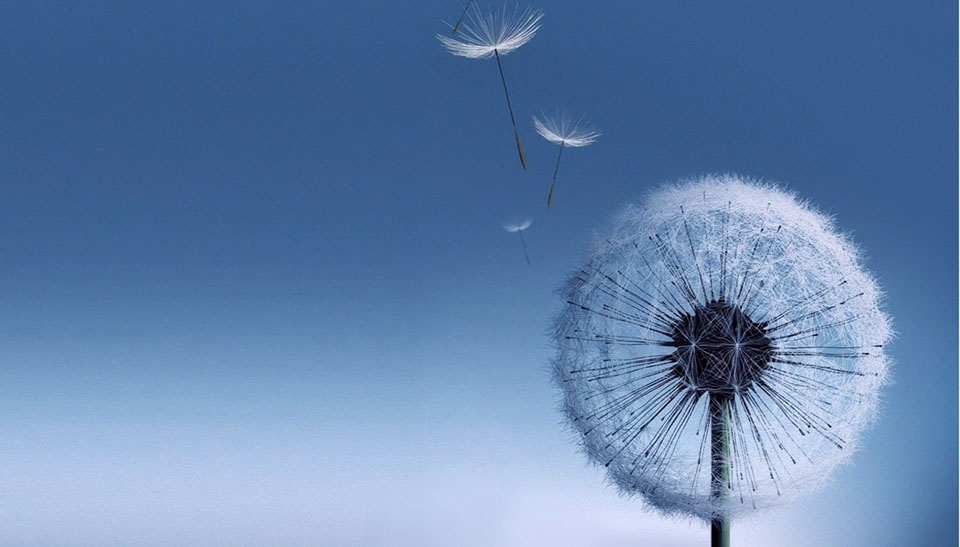 SSRI 2015-2024 Strategic Aims
Data Knowledge  Impact
Identify and evaluate approaches for translating knowledge into 
policies, programs, practices, and products that achieve broad 
and sustained uptake and utility
Dissemination and 
Implementation Science
[Speaker Notes: NEW PICTURE?]
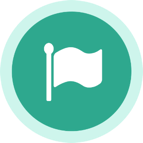 SSRI’s Funding Mechanisms
SSRI Level 1 Funding
    SSRI Level 2 Funding
    SSRI Faculty and Commonwealth Campuses Research Collaboration 	Development Fellowship Programs
    SSRI Level 1 Research Data Center (RDC) Funding
    SSRI Geographic Information Analysis (GIA) Pilot Hours for Social     	Science Research    
    SSRI Social, Life and Engineering Sciences Imaging Center (SLEIC) 	Pilot Hours for Social Science Research    
    SSRI Co-Funding of Faculty
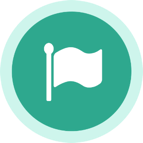 SSRI Level 1 Funding
Financial support range: $500 - $5,000
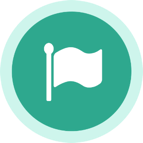 SSRI Level 2 Funding
Financial support range: $5,000 - $20,000
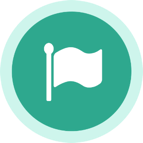 SSRI Level 1 and 2 Funding
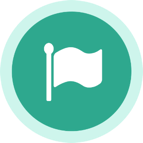 SSRI Level 1 and 2 Funding
Questions?
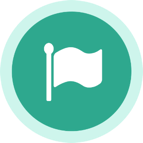 SSRI Faculty Fellows Program
Mentored Fellowships: Provide funding for a faculty member for up to two course releases during an academic year (up to $7500 per course or equivalent for those who do not have resident instruction responsibilities) for studying and training in new research areas with the guidance/support of a mentor or mentor team (mentor team will receive up to $1,000 in summer supplement)

Collaborative Fellowships: Provide funding for a new team of faculty members for up to three course releases ($7,500 per course and no more than one release per faculty member) to develop a novel, interdisciplinary project
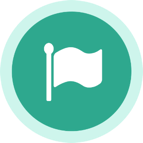 SSRI Faculty Fellows Program Application Process
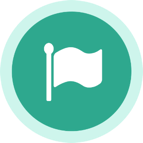 SSRI Faculty Fellows Program Application Requirements
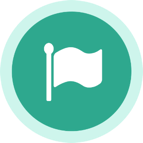 Commonwealth campuses Research Collaboration   	Development Fellowship Program
Questions?
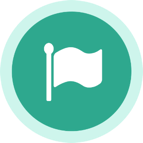 SSRI Level 1 Research Data Center (RDC) Funding
Financial support range: $500 - $10,000
Questions?
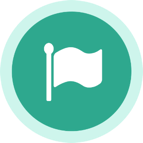 SSRI Geographic Information Analysis (GIA) Pilot Hours for Social Science Research
Questions?
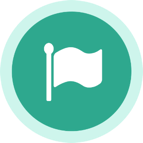 SSRI Social, Life and Engineering Sciences Imaging Center (SLEIC) Pilot Hours for Social Science Research
Questions?
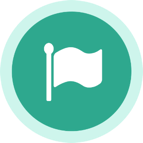 Parents and Children Together (PACT)
Questions?
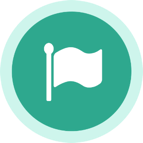 SSRI Co-Funded Faculty Support
Financial Support: Up to 50% of faculty salary and start-up costs
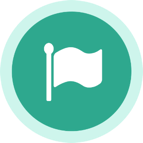 SSRI Co-Funded Faculty Support
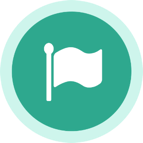 SSRI Co-Funded Faculty Support
Questions?
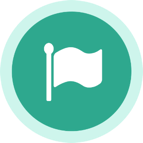 Citing SSRI
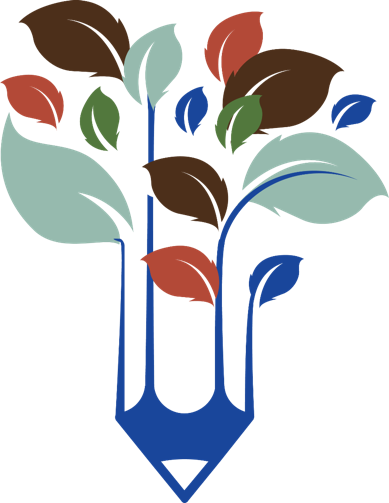 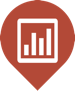 GIA, RDC, and SLEIC pilot funding
This project was supported, in part, by Penn State’s Social Science Research Institute (SSRI). The content is the responsibility of the authors and does not represent the views of the SSRI.
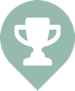 SSRI Level 1 and Level 2 Funding
This project was supported, in part, by funding from Penn State’s Social Science Research Institute (SSRI). Content is the responsibility of the authors and does not represent the views of the SSRI.
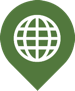 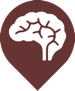 SSRI Co-Funded Faculty and Faculty Fellows
This project was supported, in part, by funding from Penn State’s Social Science Research Institute (SSRI) and the Department of ---. Content is the responsibility of the authors and does not represent the views of the SSRI.
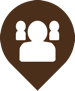 Consider providing an acknowledgement to SSRI and its units in papers, publications, and other products that have drawn on SSRI supports.
Questions?